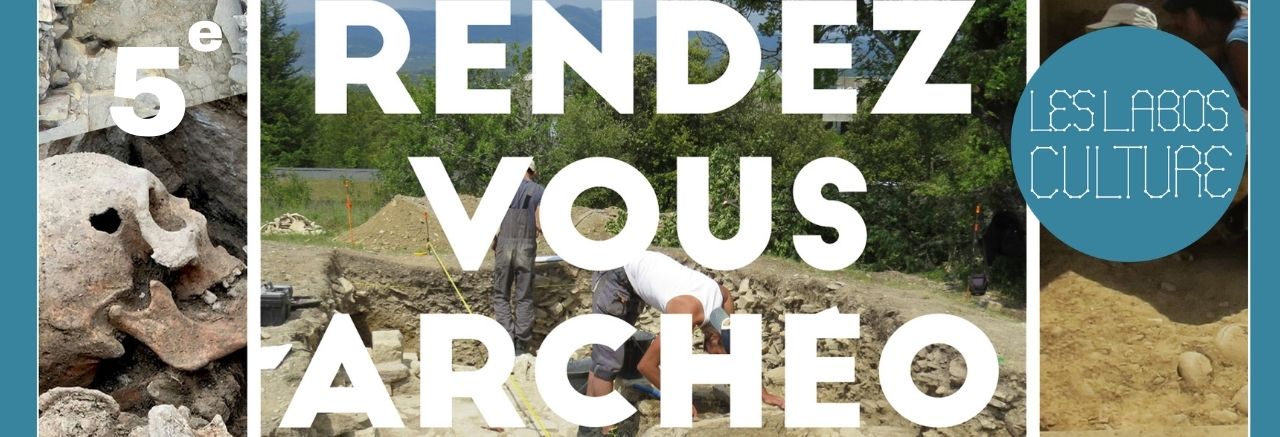 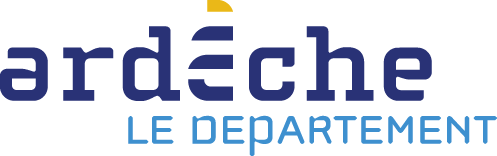 Introduction

Par Léo Lacheray,
Président de la FARPA
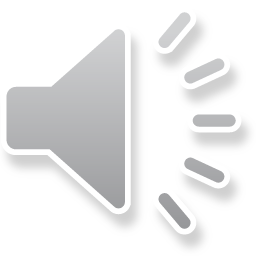 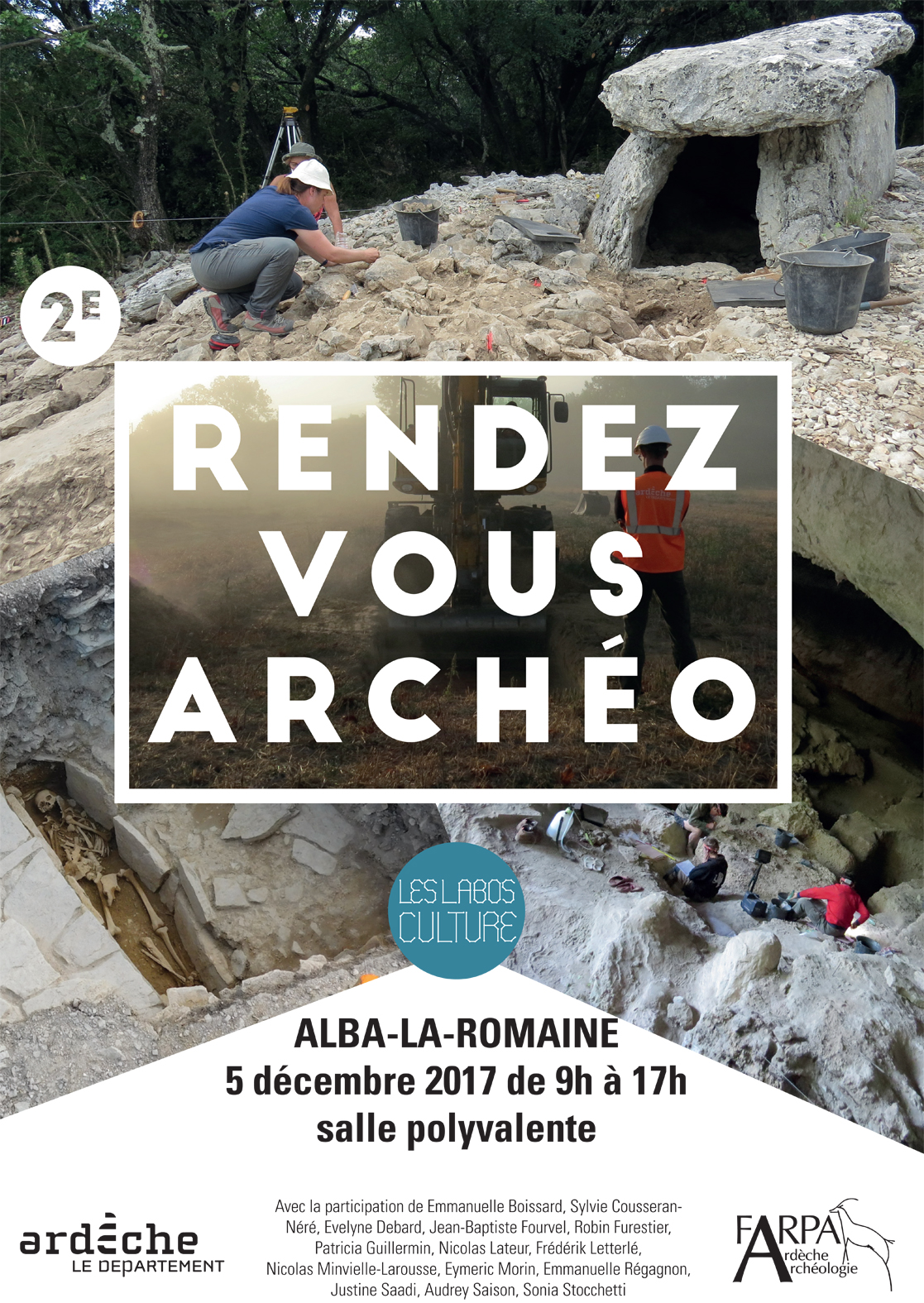 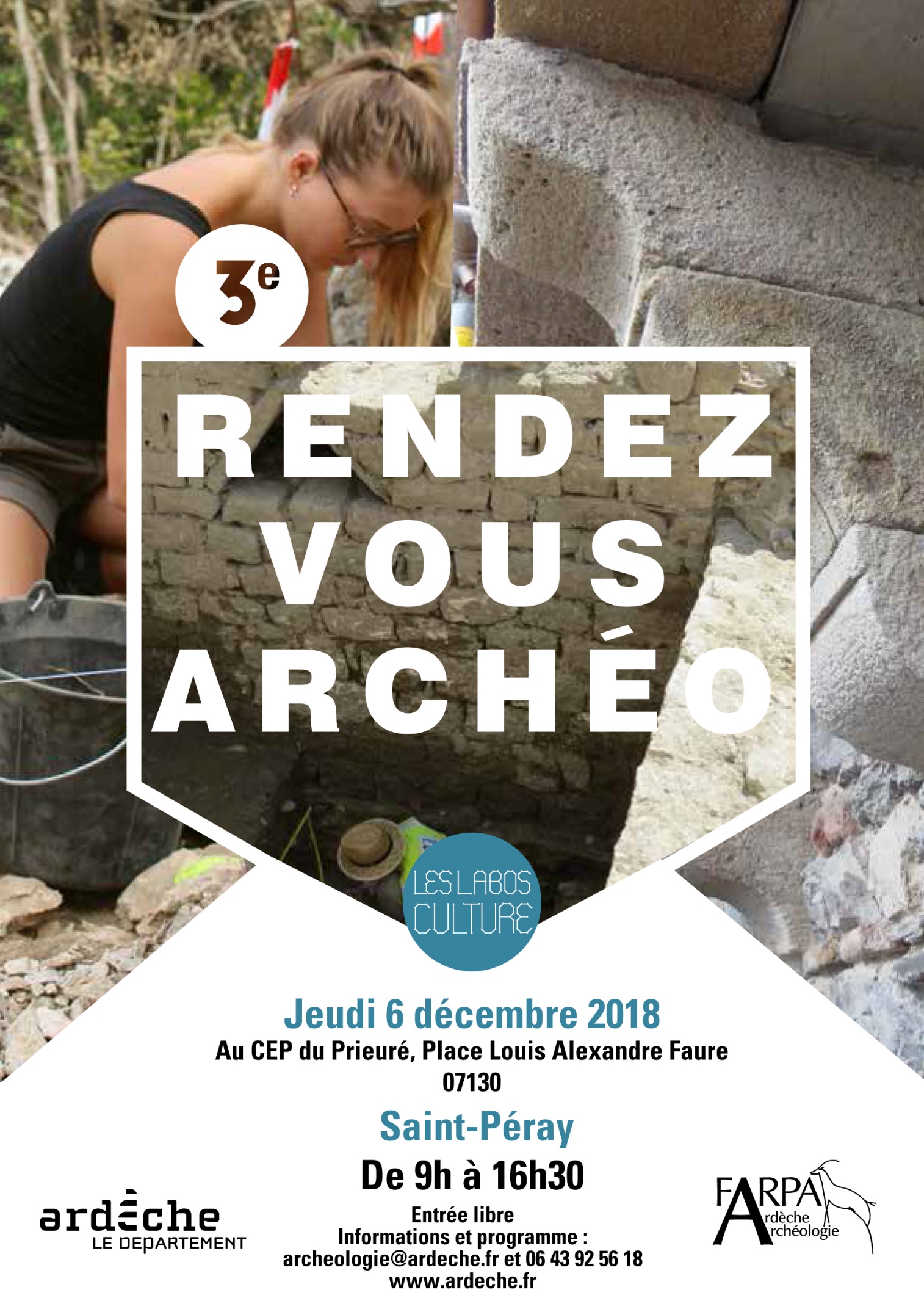 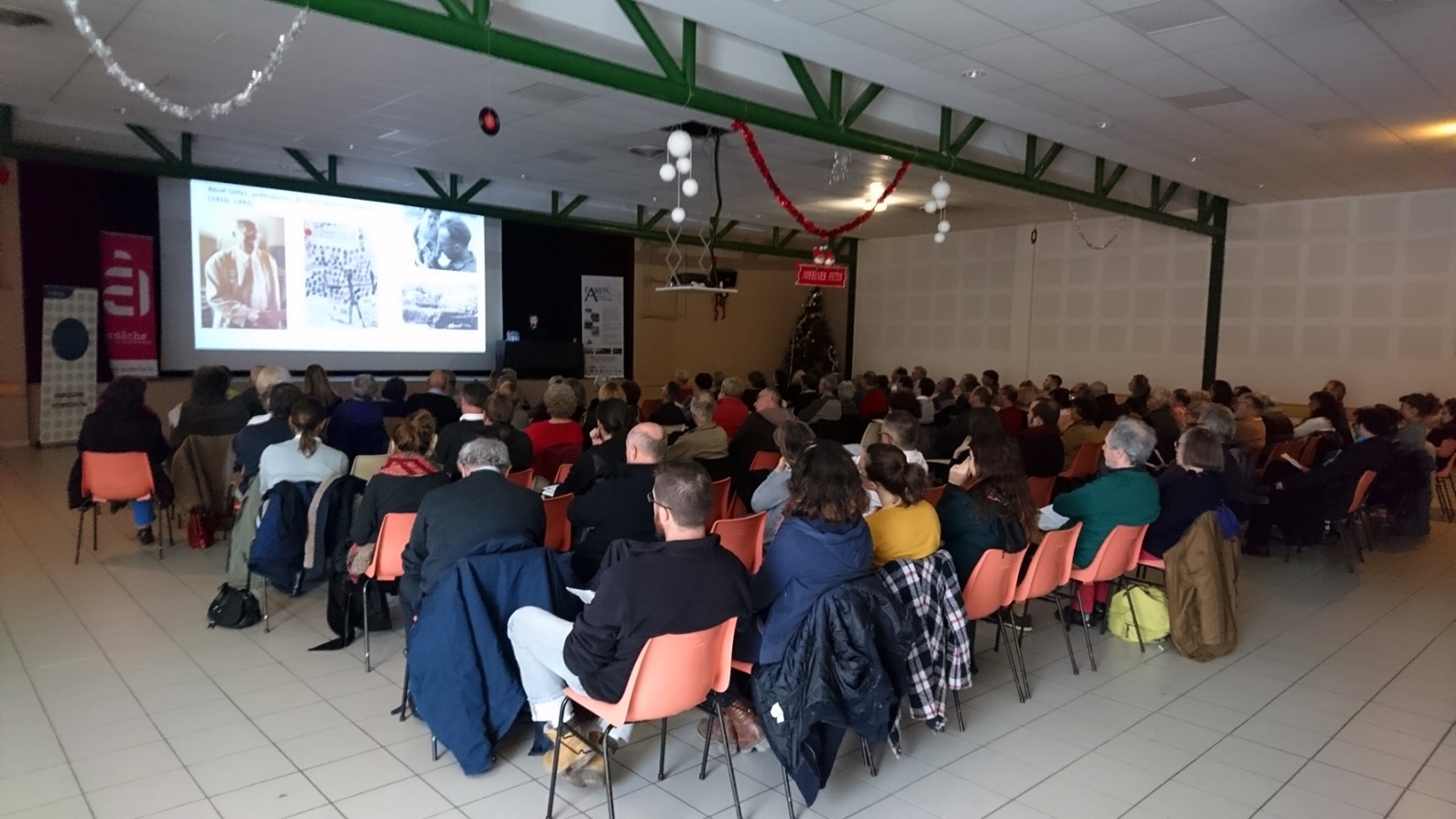 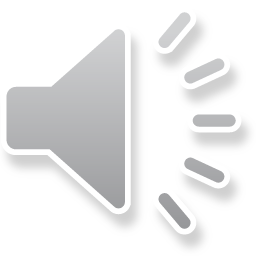 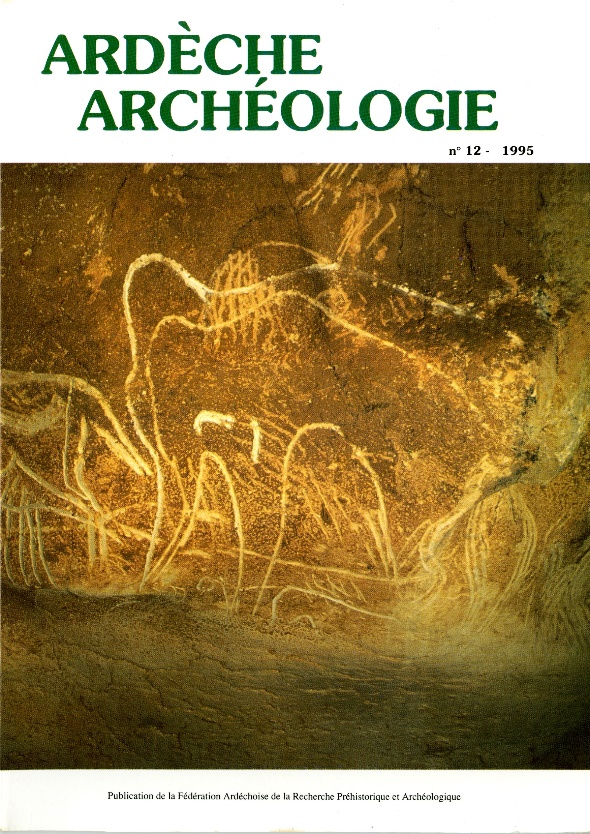 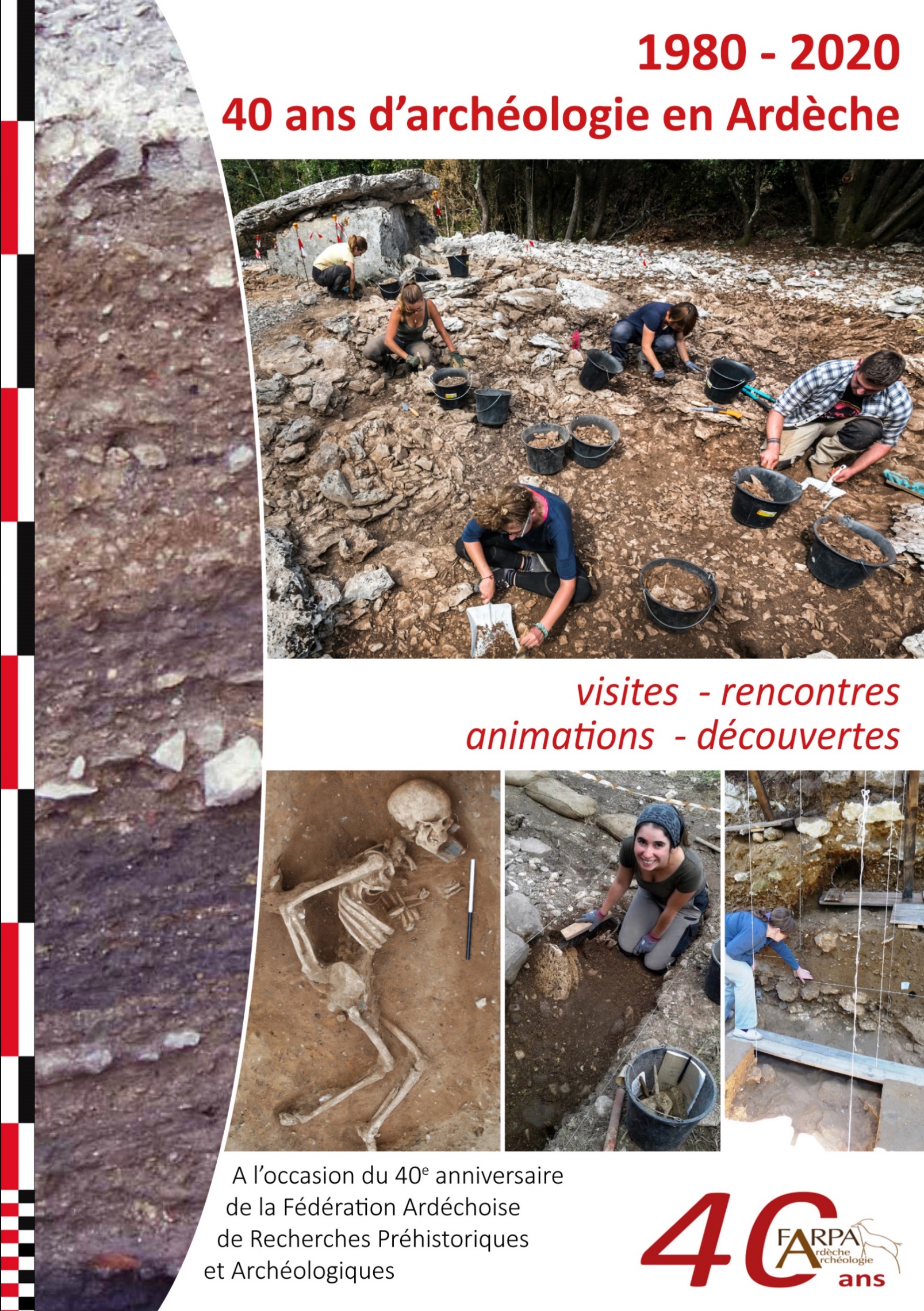 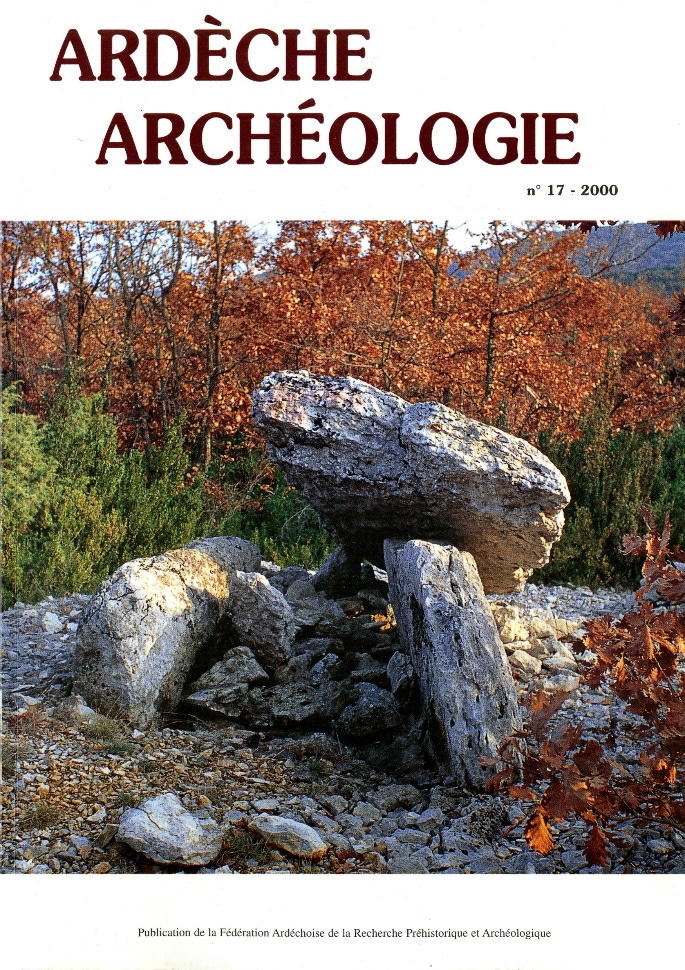 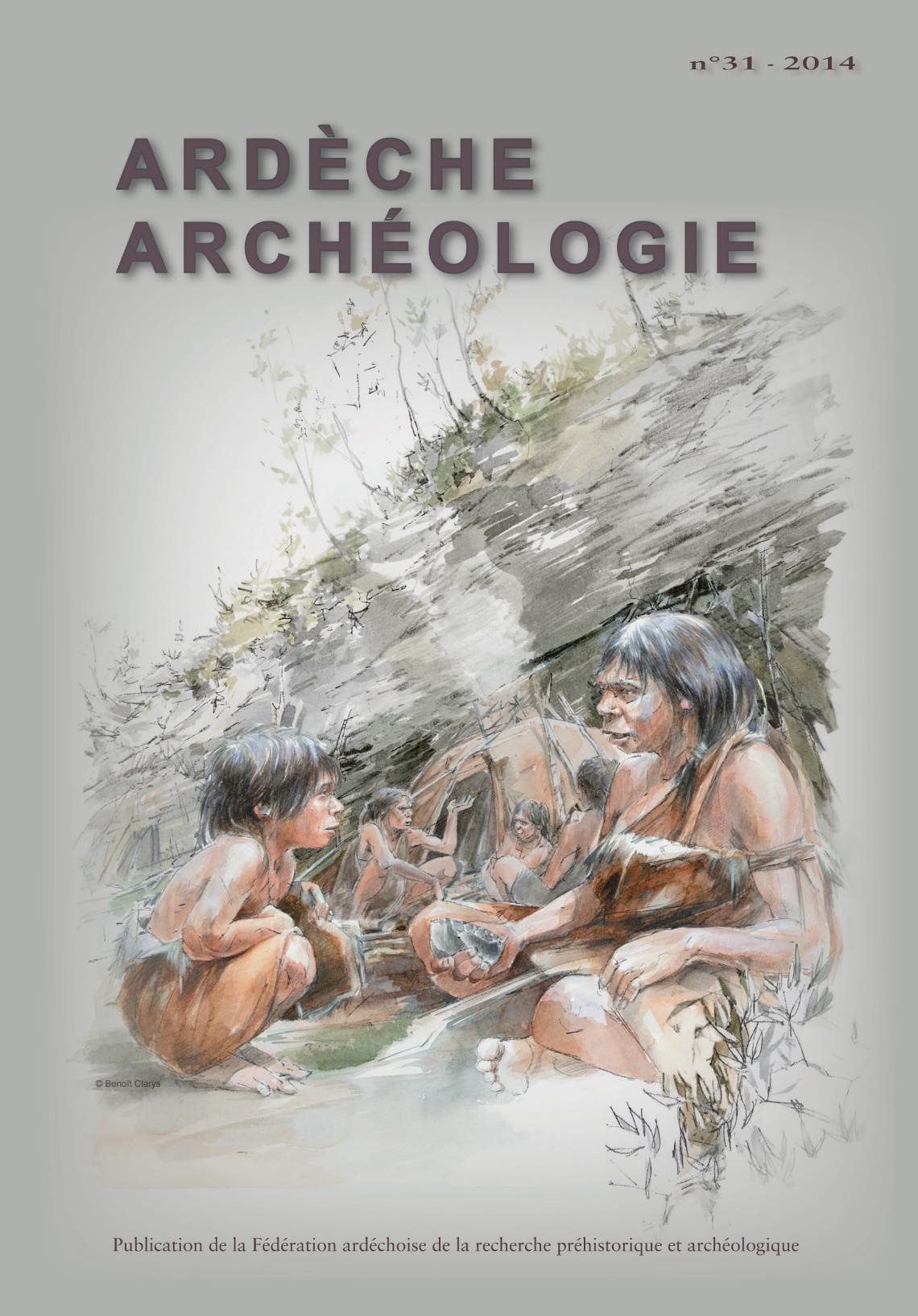 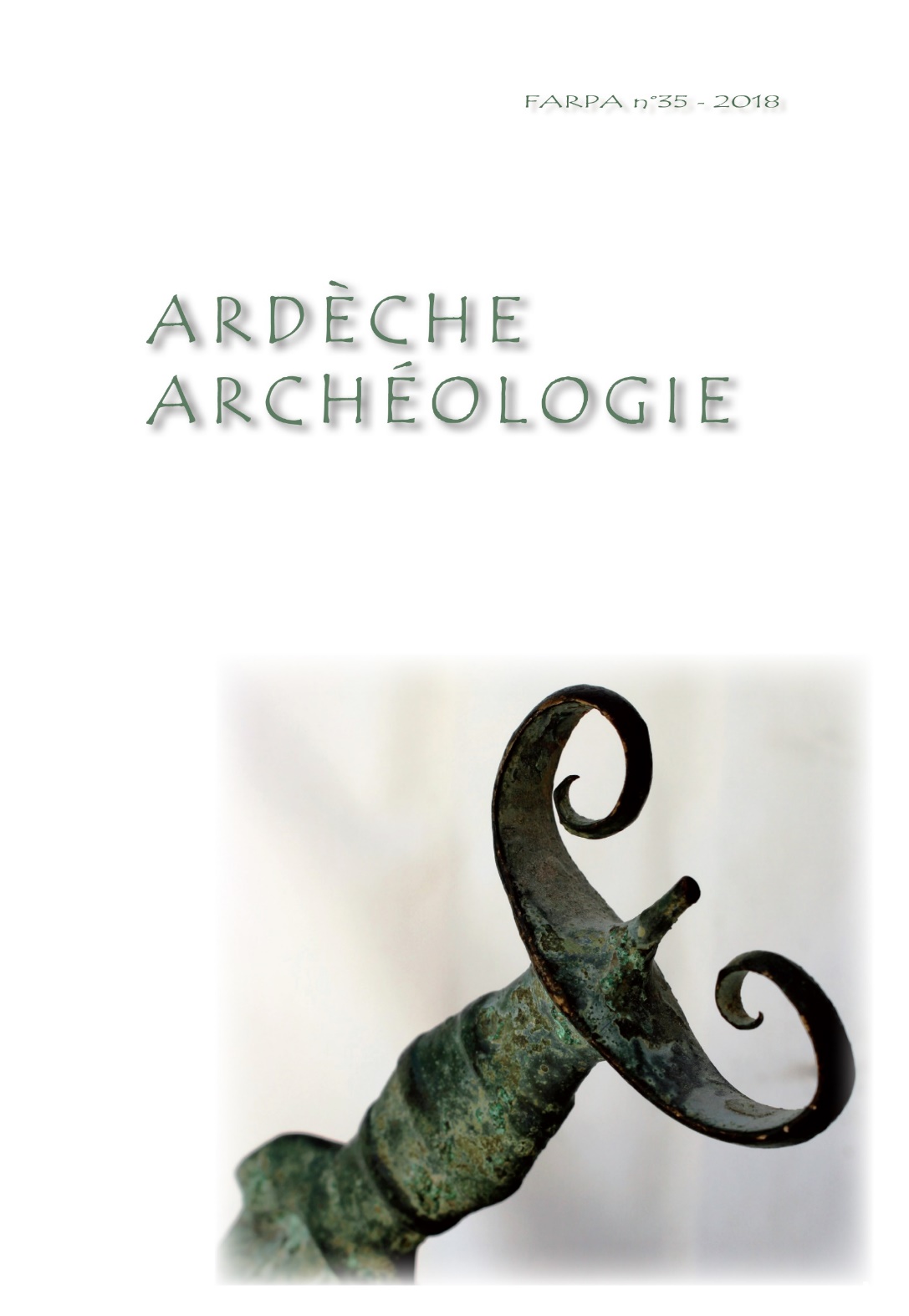